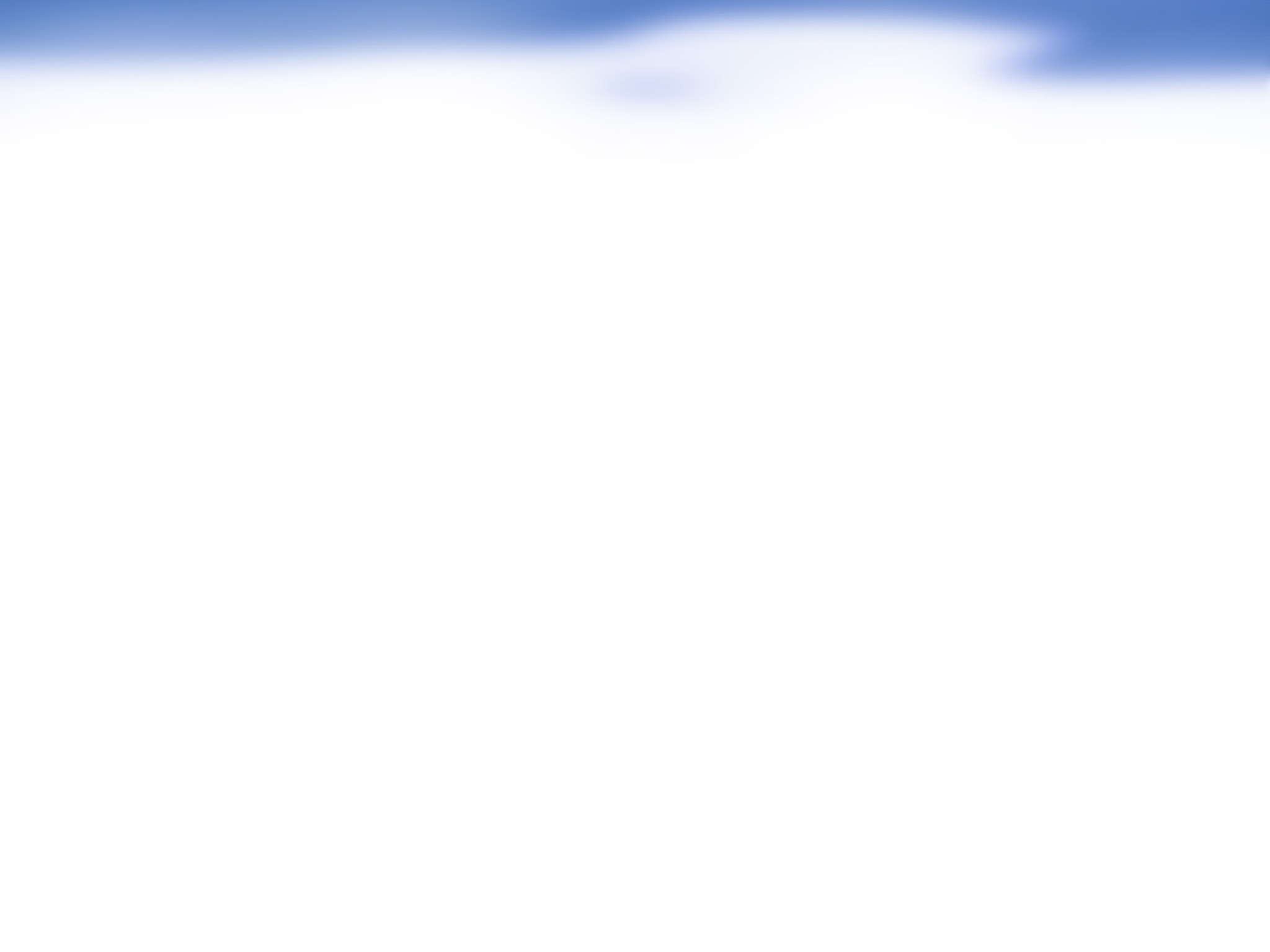 2-05: Oskrba s pitno vodo ter odvodnjavanje in čiščenje komunalnih odpadnih voda v Sloveniji  stanje, problemi, perspektive/ Krajnc U.
POVZETKI / UGOTOVITVE:
Oskrba s pitno vodo 
V Sloveniji imamo z bilančnega vidika na razpolago dovolj, tako površinske, kot tudi podzemne vode.
Oskrba s pitno vodo predvsem  podzemna voda ( 97% )
Tudi pri morebitnih vplivih podnebnih sprememb oskrba s pitno vodo tako ne bi smela biti ogrožena.
Odvodnjavanje in čiščenje komunalnih voda:
Komunalne čistilne naprave v Sloveniji (večje od 2000 PE) so že  izgrajene, izjema ČN Ruše.
Potrebne rekonstrukcije (kapaciteta, 3.stopnja čiščenja, stroški obratovanja). Problem onesnaženje z ostanki zdravil, mikroplastiko…
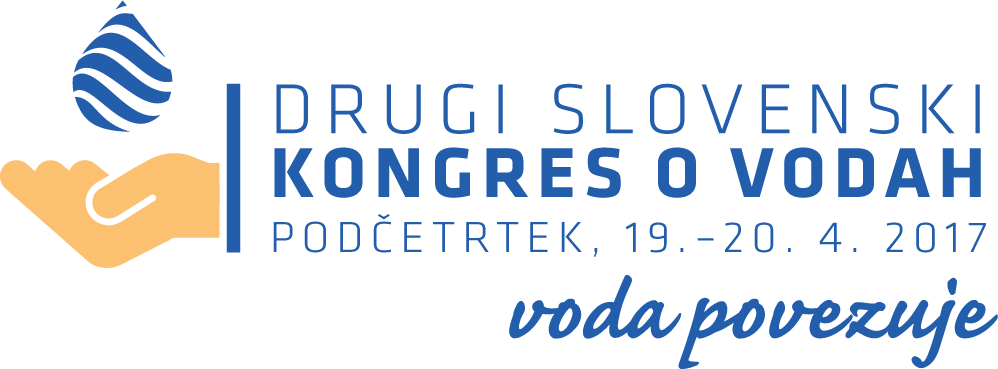 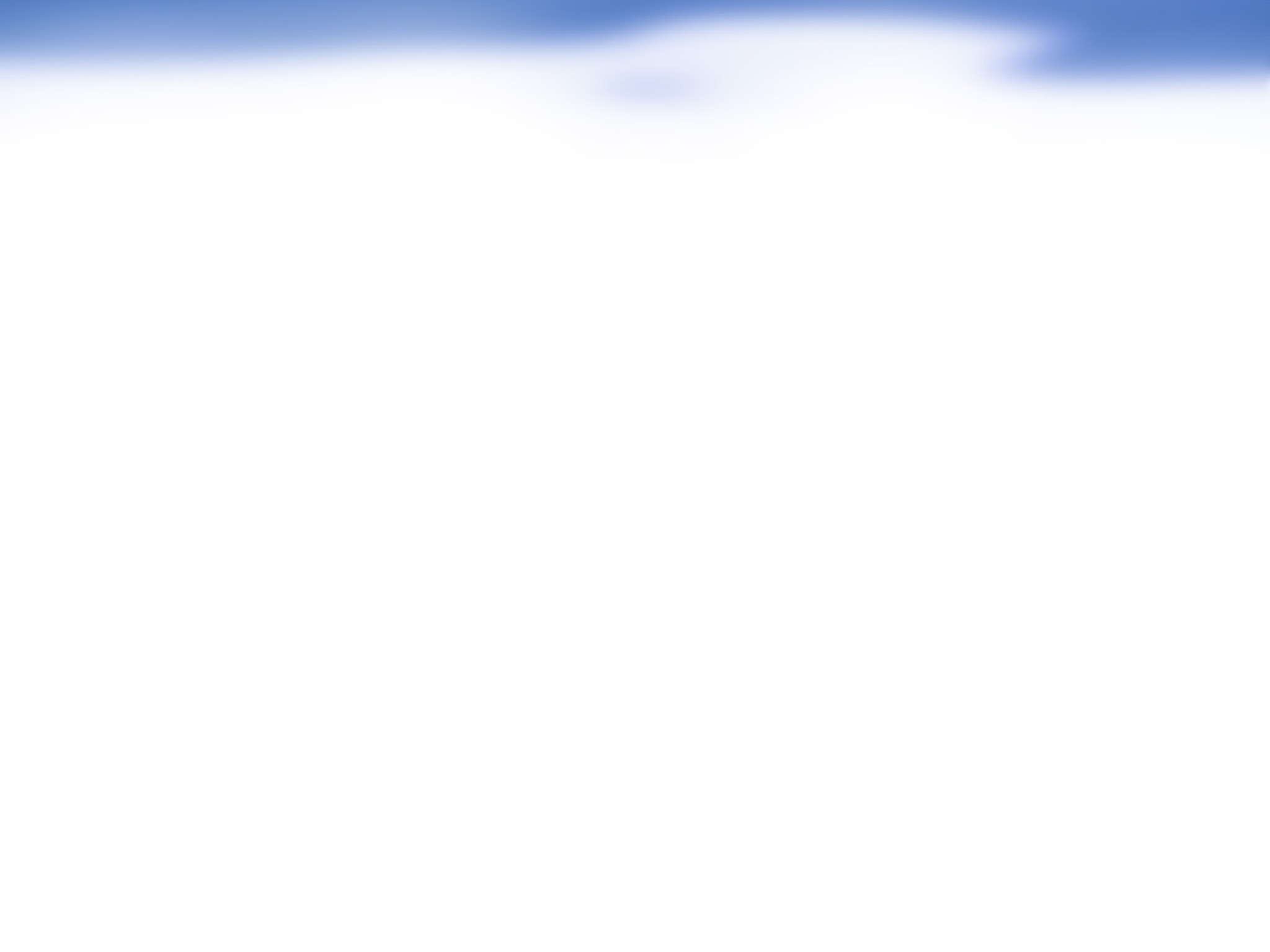 2-05: Oskrba s pitno vodo ter odvodnjavanje in čiščenje komunalnih odpadnih voda v Sloveniji  stanje, problemi, perspektive/ Krajnc U.
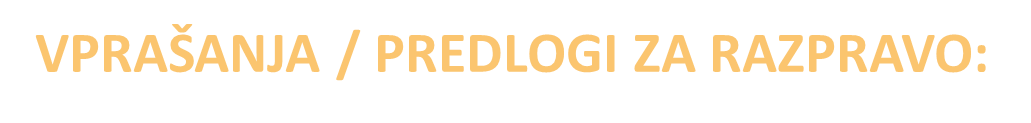 Oskrba s pitno vodo 
Problematični manjši sistemi  (kvaliteta, monitoring)
Zakonodaja izhajajoča iz vpisa pravice do pitne vode v Ustavo 
Potrebna bodo  velika vlaganja v obnovo obstoječih sistemov: vodne izgube in povečanje varnost vodovodnih sistemov. 
Agresivno trženje ustekleničene vode, potrebna promocija, da je voda iz vodovoda boljša in okoljsko bistveno manj oporečna 
Odvodnjavanje in čiščenje komunalnih voda:
Majhne ČN: 318  naprav (manj kot 2000 PE) s skupno kapaciteto 149.336 PE
prezrli cilj izgradnje čistilnih naprav -doseganja dobrega stanja vodnih teles ( ni v nobenih uradnih dokumentih).
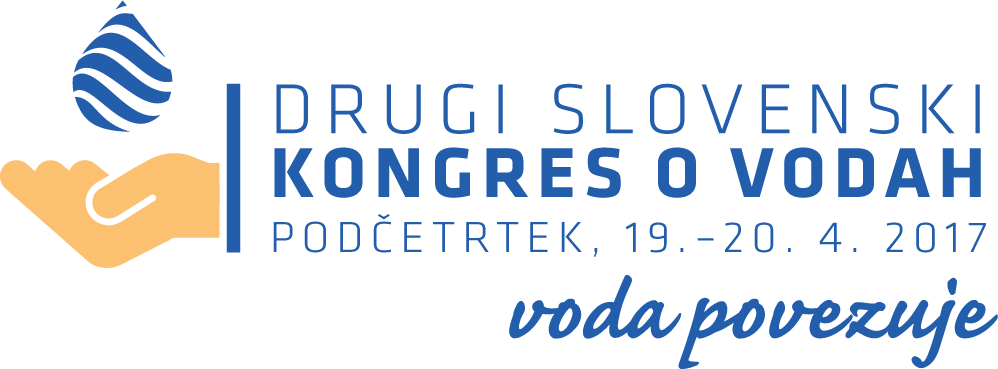